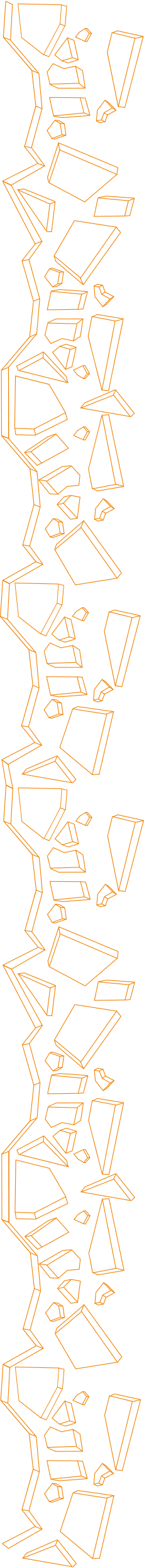 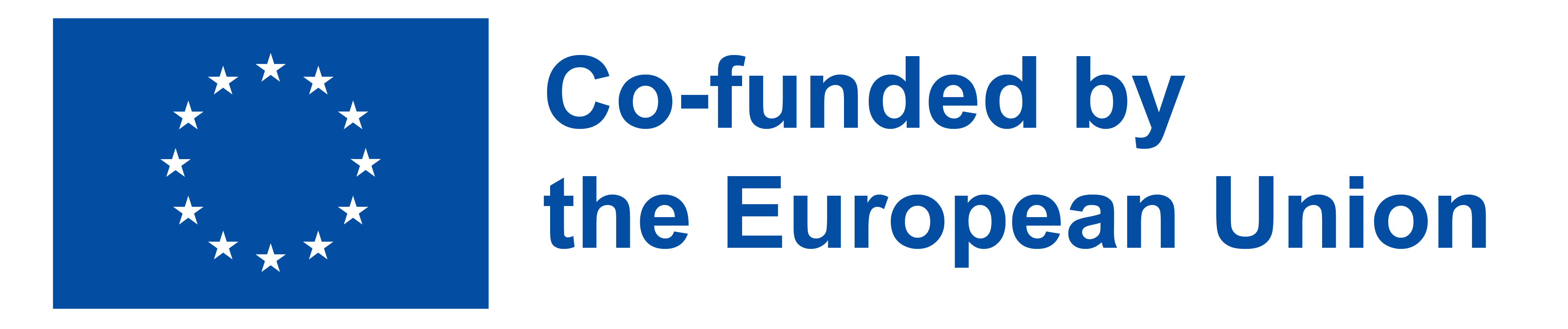 ZAČÍNAJÍCÍ UČITEL Doporučení týkající se zlepšení postavení začínajících učitelů v kontextu jejich pregraduální přípravy					Miluše Vítečková					PF JU v Č. Budějovicích
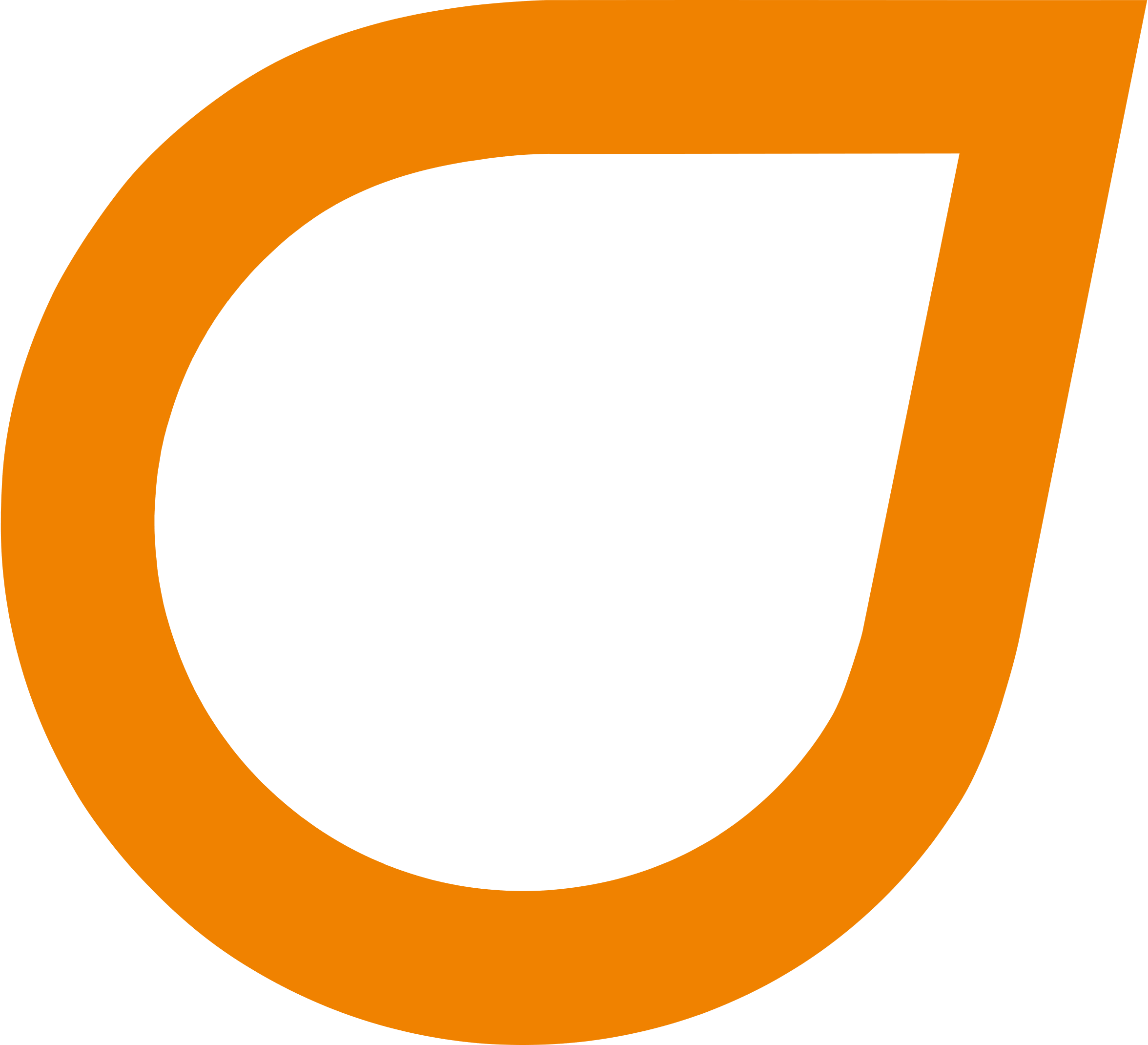 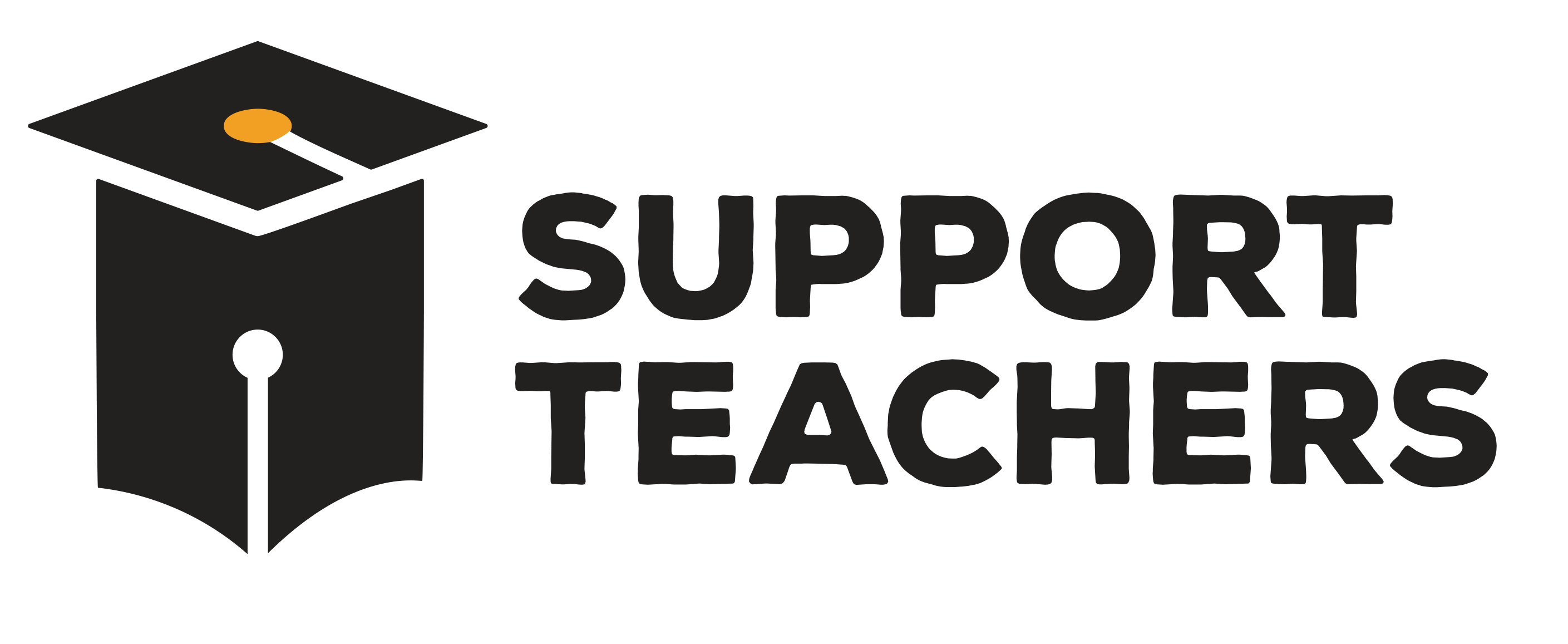 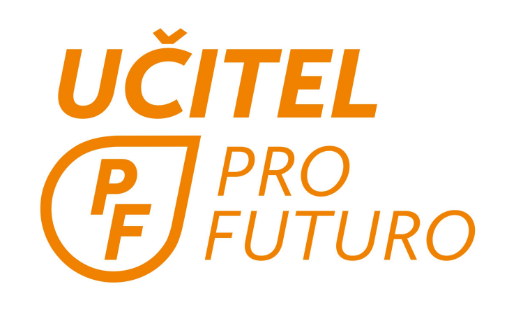 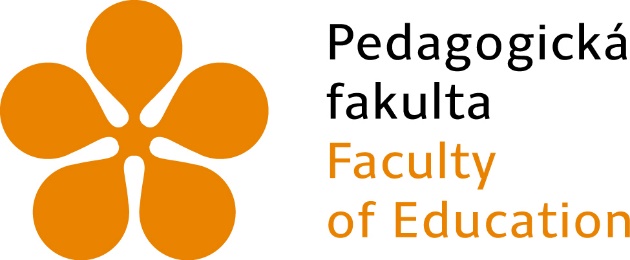 Vytvoření
systému podpory pro začínající učitele (PodporaUčitelům) (Development of Support System for NoviceTeachers (SupportTeachers), projekt
číslo 2021-1-LV01-KA220-SCH-000024284 v rámci programu Erasmus+ KA220-SCH – Partnerská spolupráce ve vzdělávání.
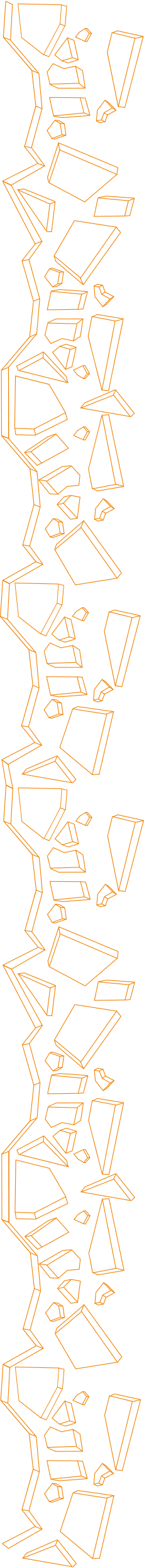 Postavení začínajícího učitele
od prvního dne plnění všech povinností;
rozpory: 	mezi vědomostmi, zkušenostmi a 
                         realitou;
			mezi osobními aspiracemi 			a potřebami školy;
			mezi aktuálním postavením 			a perspektivou.
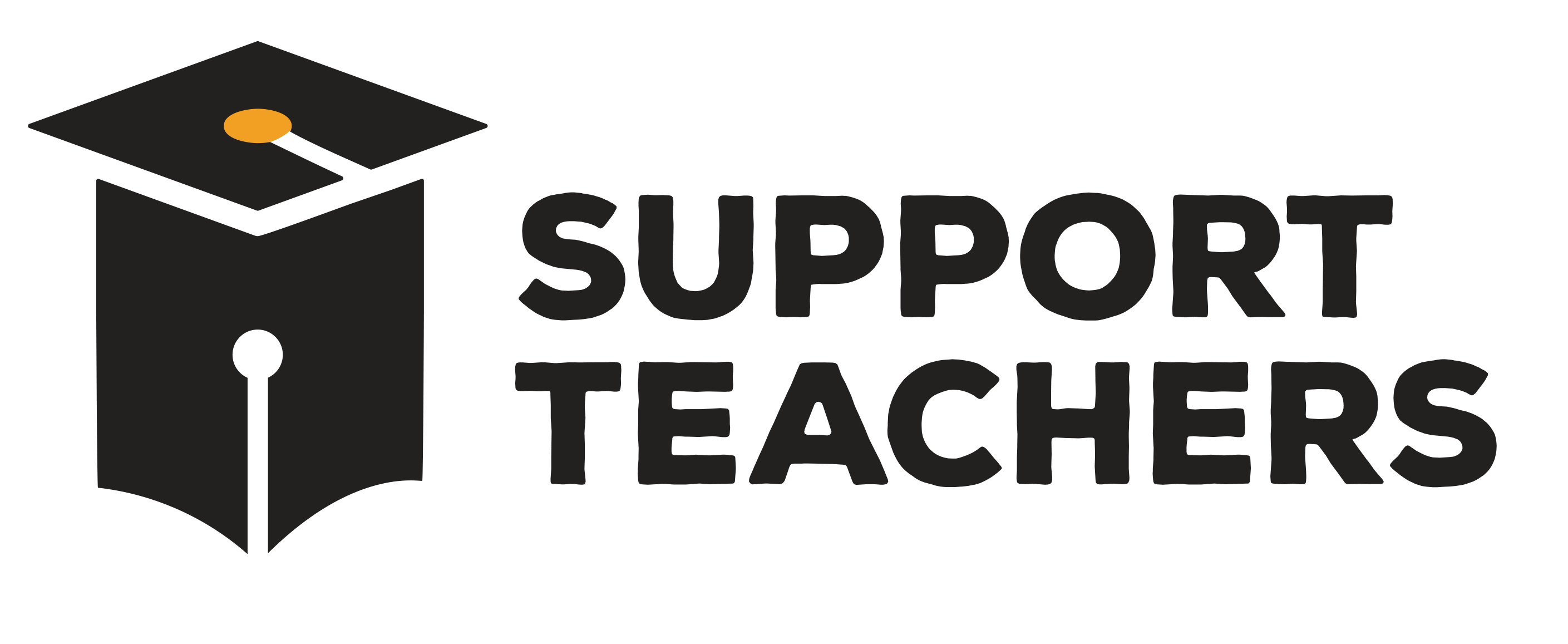 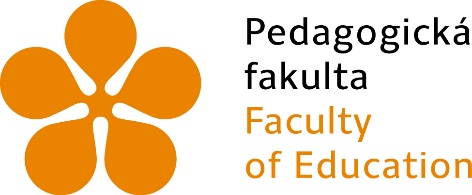 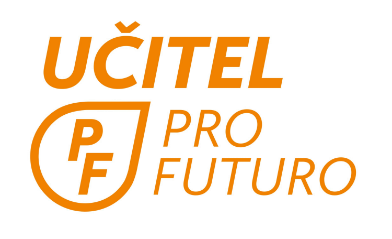 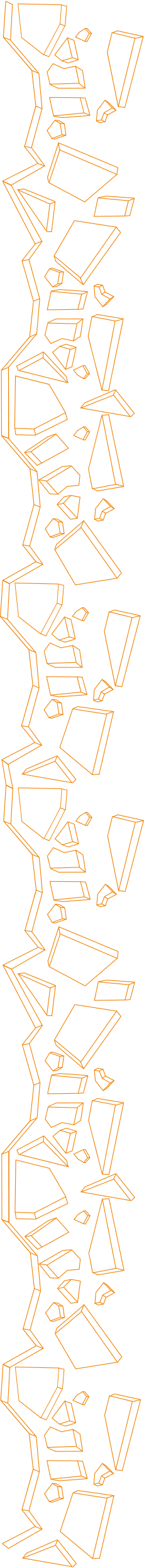 Postavení začínajícího učitele
„profesní náraz“
související s osobností: např. nevhodná hlasová dispozice, „nemají nervy“ na žáky s problémy;
související s profesními kompetencemi: nedostatečná pregraduální příprava;
související se situacemi ve škole: klima školy, kolektiv, materiální vybavení apod.
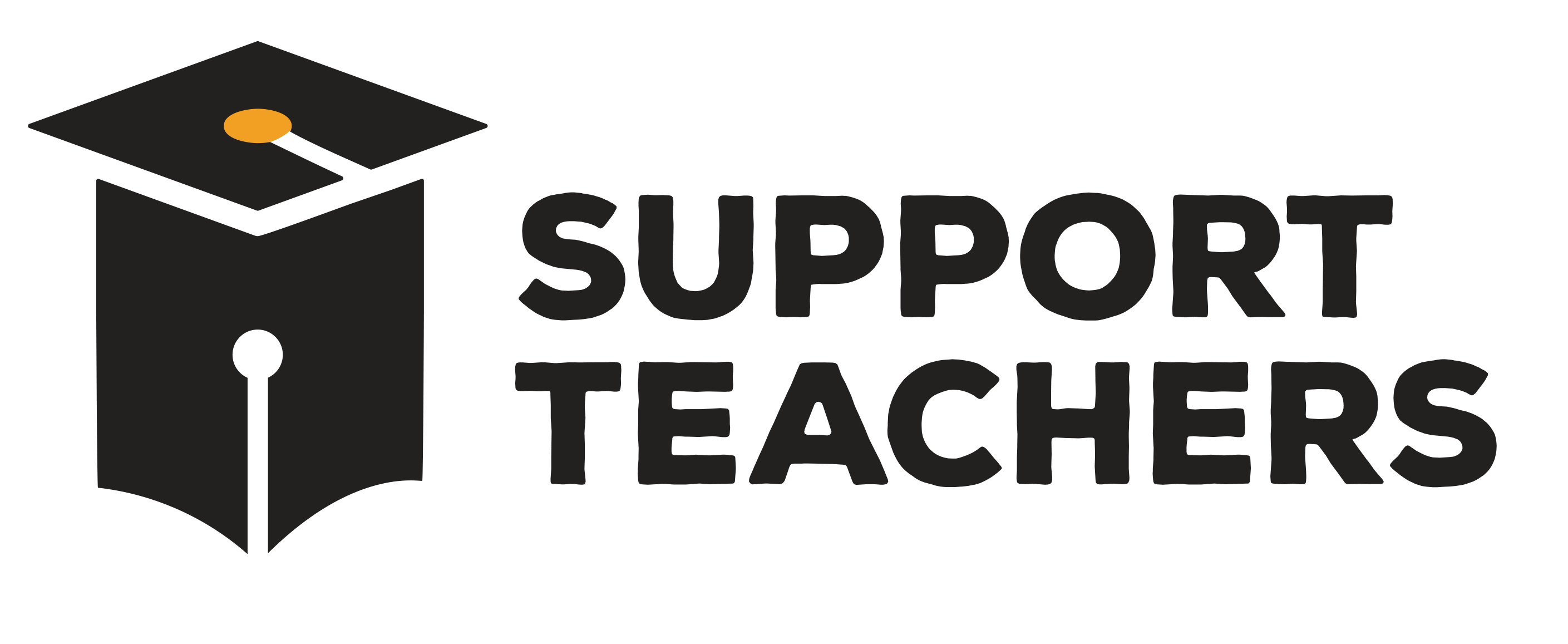 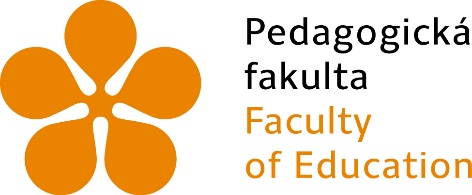 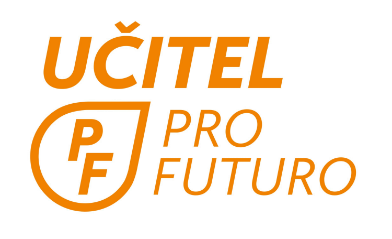 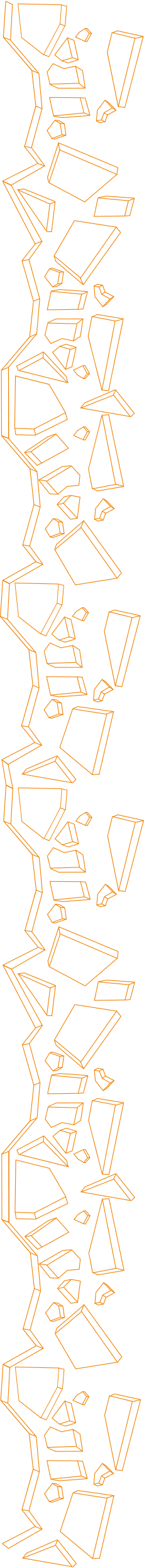 Postavení začínajícího učitele a pregraduální příprava
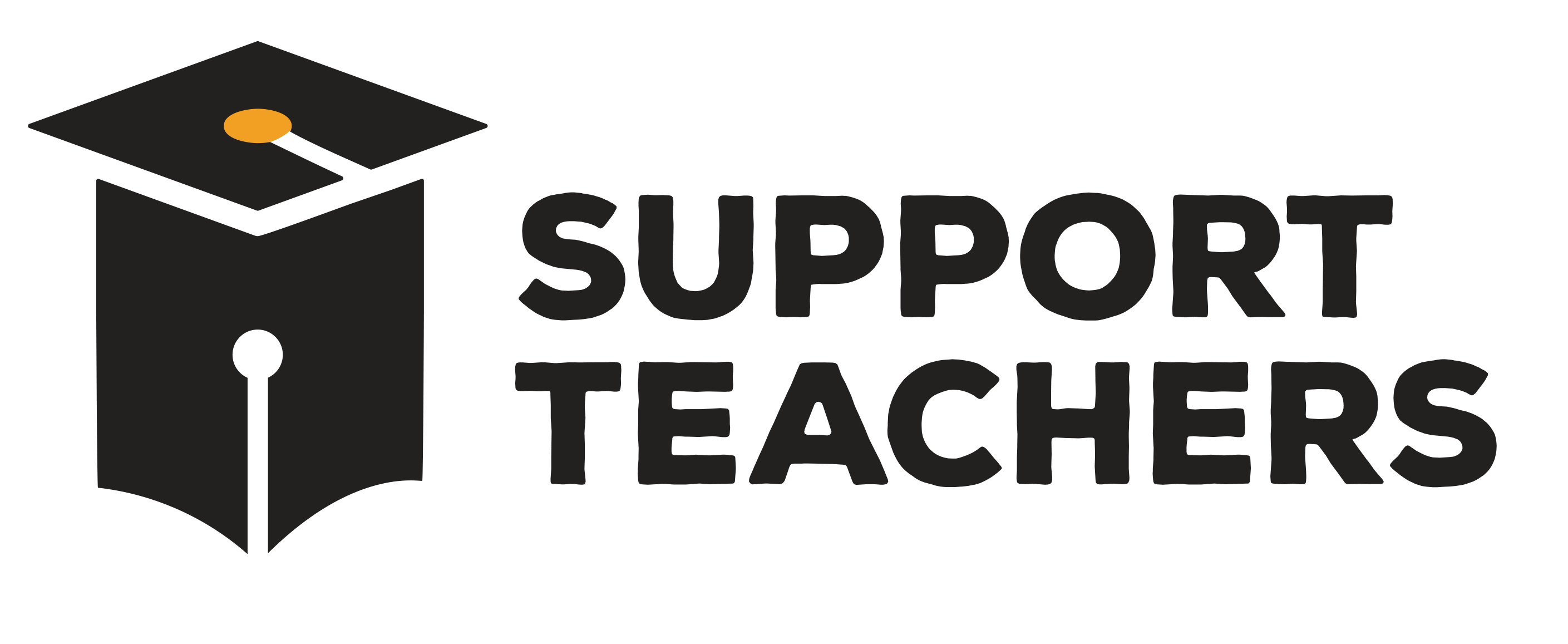 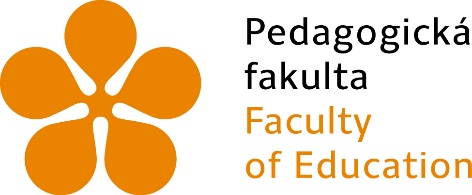 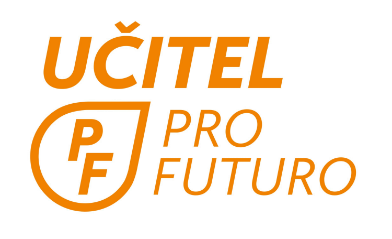 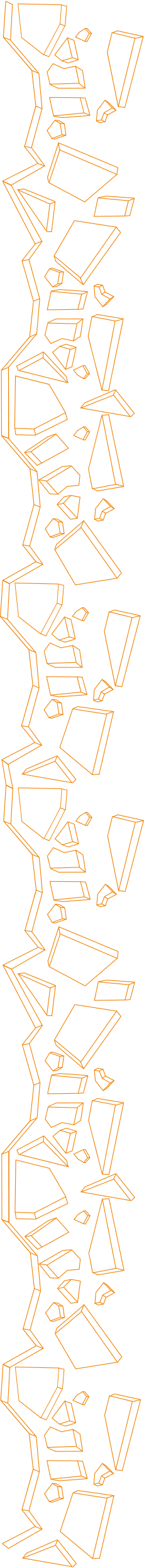 Plnění všech povinností od prvního dne
předměty: 		Praktická agenda budoucího učitele,
			Praxe začínajícího učitele,
			Uvádění začínajícího učitele do praxe;
zaměření praxe;
administrativní zátěž – pochopení dokumentům – př. PLPP, zjednodušení – IVP x doporučení ŠPZ;
realita – nástup ve 4. roč.;
otázka klinického semestru;
zkušební lhůta?.
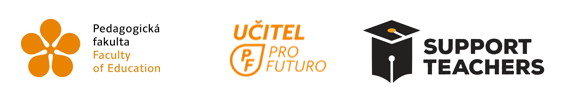 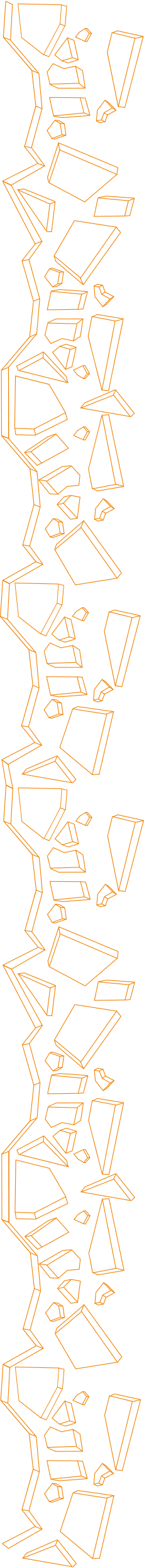 Rozpory
mezi vědomostmi, zkušenostmi a realitou – pregraduální příprava, reflektované praxe, komunikace s absolventy;
mezi osobními aspiracemi a potřebami školy – nadšený učitel x realita (případová studie, vlastní zkušenost), otázka pregraduální přípravy? 
mezi aktuálním postavením a perspektivou – kariérní růst, kariérní řád?
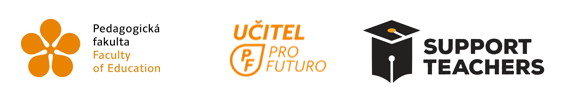 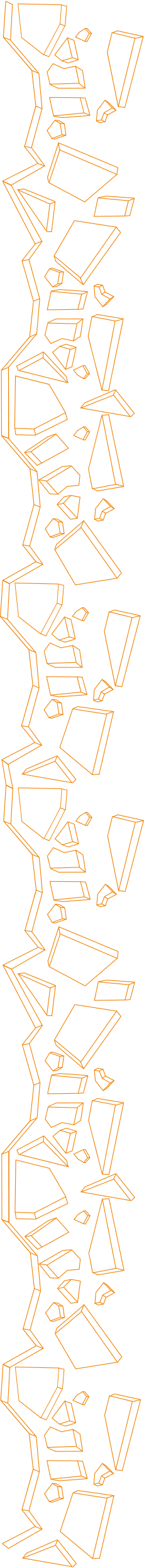 Profesní náraz – osobnost začínajícího učitele
„související s osobností: např. nevhodná hlasová dispozice, „nemají nervy“ na žáky s problémy apod.

identifikace a porozumění zájmům studentů, jejich silným a slabým stránkám (inspirace diagnostickou metodou – PArcours – http://parcours-eignung.de/)
 předměty typu: Osobnostní a sociální průprava I, II atd.,  Psychohygiena v práci učitele, Pedagogická reflexe apod.
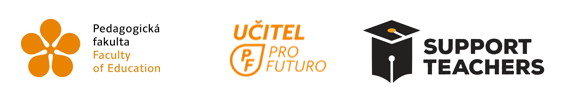 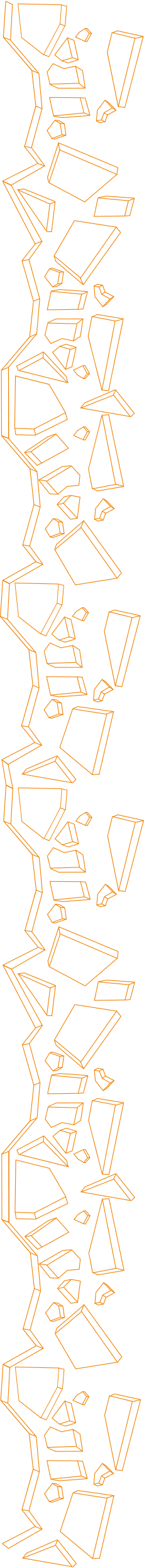 Profesní náraz – profesní kompetence
Memorandum o podpoře reformy přípravy učitelů a učitelek v České republice (ze dne 29. 9. 2021, MŠMT, Asociace děkanů pedagogických fakult). Reforma?!

Oblasti, v rámci kterých jsou stanoveny přesné cíle a oboustranné závazky do roku 2024 vyplývající z Memoranda:
Zavedeme do systému kompetenční profil a vyhodnocování absolventů podle něj.
Proměníme pedagogické praxe a úžeji se školní praxí provážeme celé fakulty.
Otevřeme systém inovacím a novým cestám přípravy učitelů a budeme je podporovat.
Společně se zasadíme o větší internacionalizaci a otevřenost inspiraci ze zahraničí.
Podpoříme zvyšování atraktivity učitelského studia pro kvalitní uchazeče.
Rozvineme oborové didaktiky.
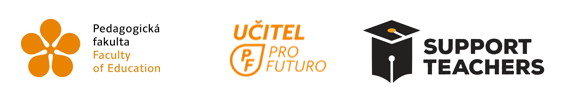 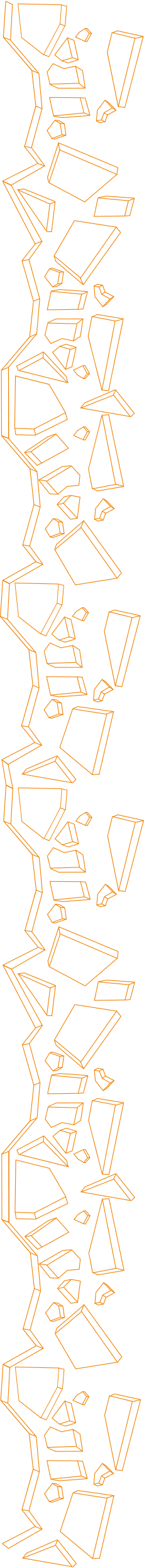 Profesní náraz – profesní kompetence
pregraduální příprava 
=> propojení s oblastmi kompetenčního rámce:
Vyučované obory a jejich zprostředkování žákům
Plánování, vedení a reflexe výuky
Prostředí pro učení
Zpětná vazba a hodnocení 
Profesní spolupráce
Profesní sebepojetí, rozvoj, etika a duševní zdraví
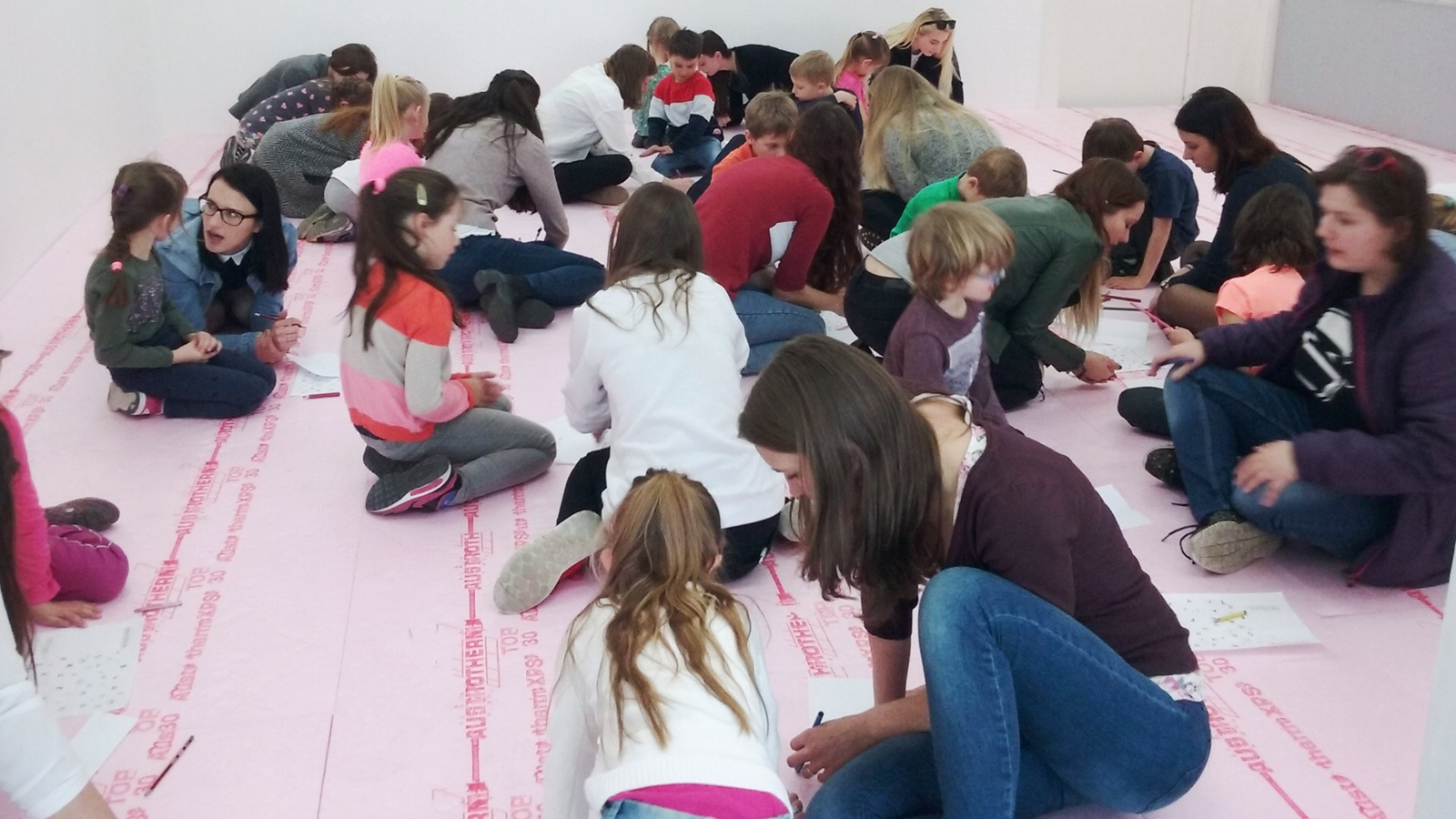 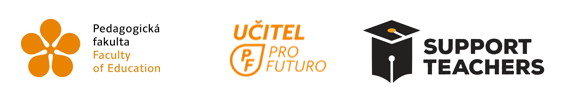 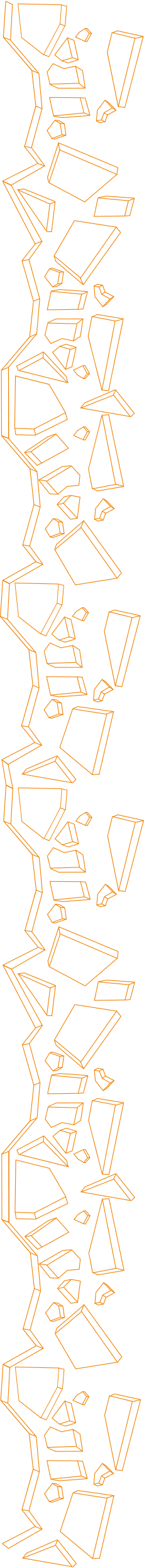 Profesní náraz – profesní kompetence
pregraduální příprava 
- komplexní příprava – reálné situace;
- interaktivní – diskuze, simulace, praktická cvičení – motivace;
- integrovaná;
- identifikace a porozumění potřebám a zájmům budoucích učitelů;
- reflexe, sebereflexe;
- deníky praxe, portfolia, provázející učitelé.
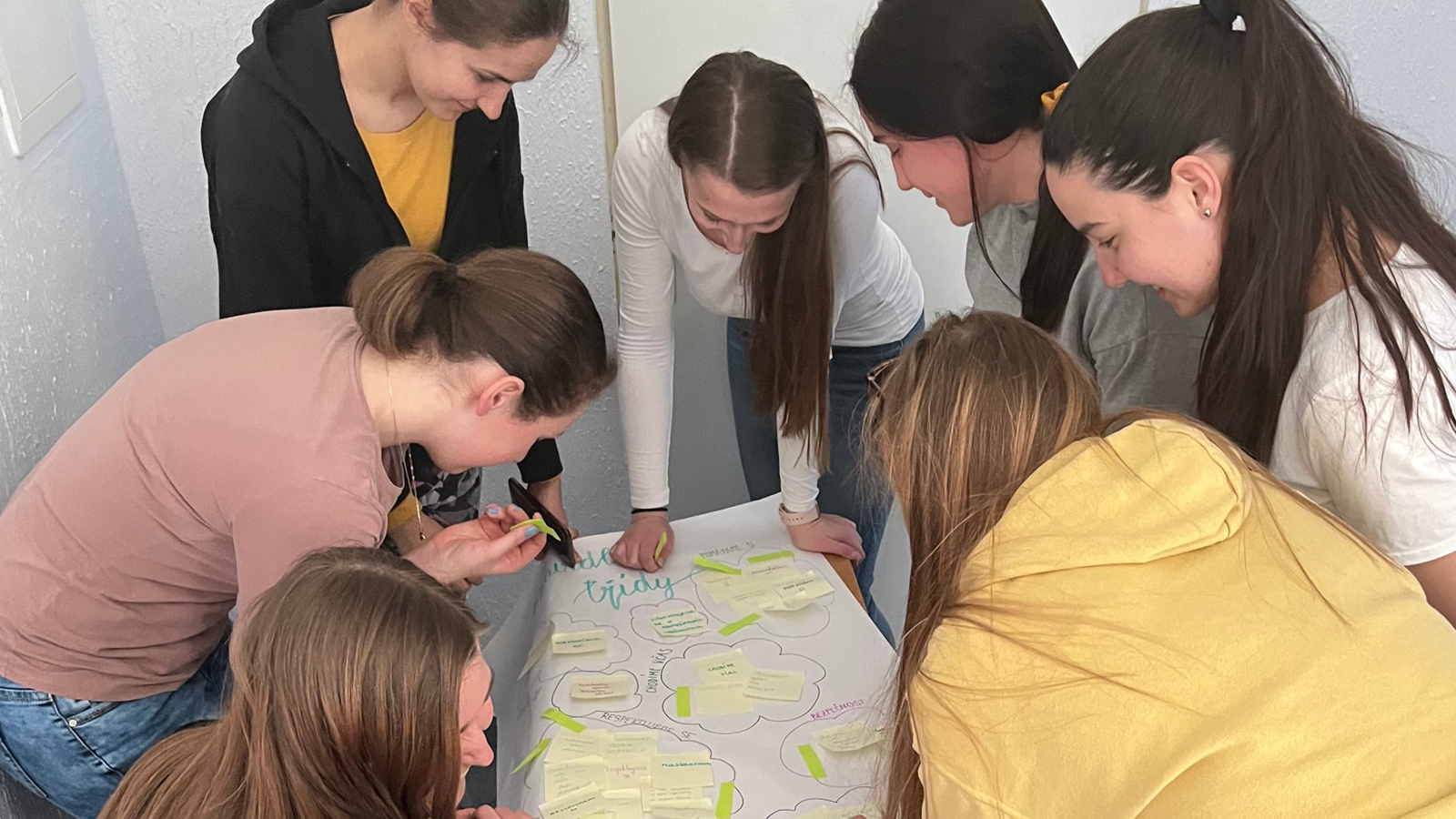 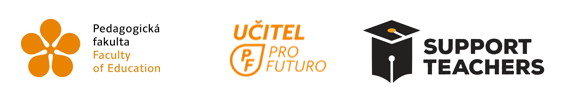 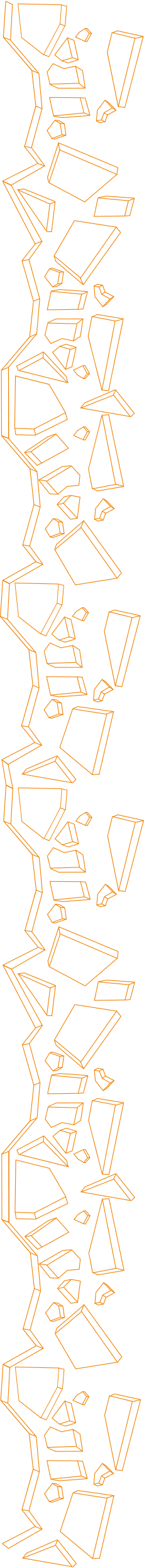 Profesní náraz – situace ve škole
klima školy, kolektiv, materiální vybavení apod. – taktéž částečně součástí kompetenčního rámce, pregraduální přípravy, zpětná vazba od absolventů
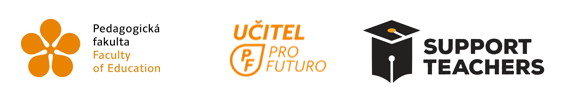 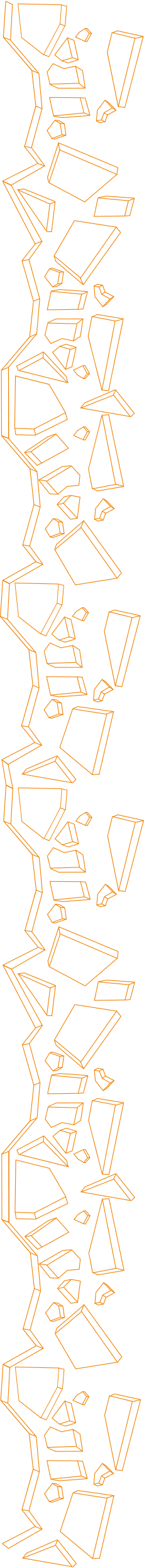 PEDAGOGICKÉ PRAXE
definován profil/kompetence provázejícího učitele, podmínky jeho zavedení v praxi;
 systémové řešení v rámci novely zákona č. 563/2004 Sb.; 
 podpořit provázející učitele jako klíčové partnery vzdělavatelů budoucích učitelů, posílit jejich kompetence, zajistit pro ně adekvátní odměnu, včetně příp. snížení přímé pedagogické činnosti, uznat/zdůraznit roli provázejícího učitele jako klíčovou;
 vzdělávání pro provázející učitele (20 hod. vstupní, 20 hod. průběžné);
realita: provázející, uvádějící učitel – „dobrý učitel“.
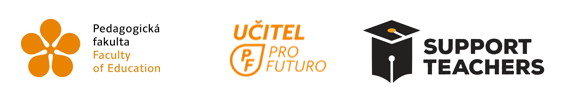 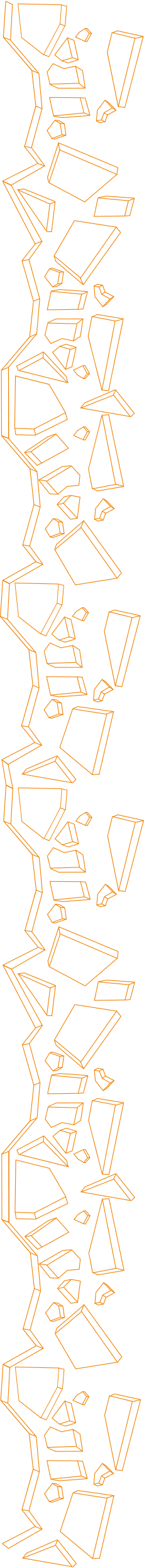 PEDAGOGICKÉ PRAXE
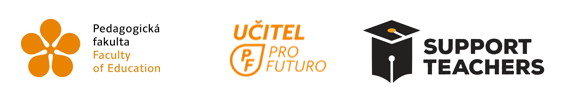 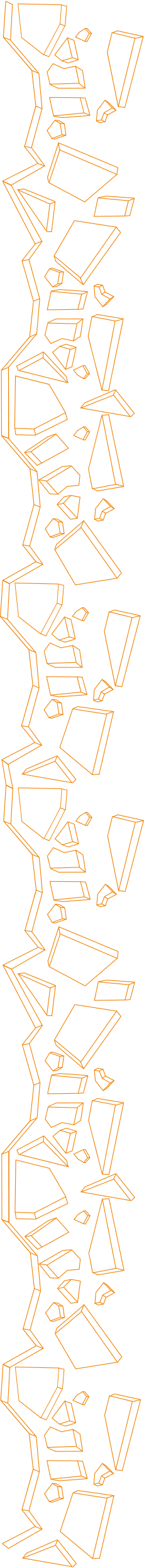 PEDAGOGICKÉ PRAXE
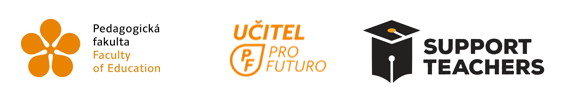 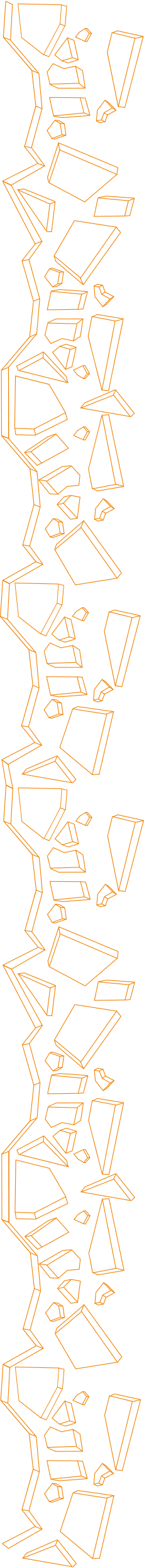 PEDAGOGICKÉ PRAXE
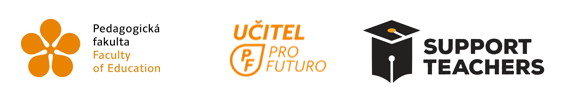 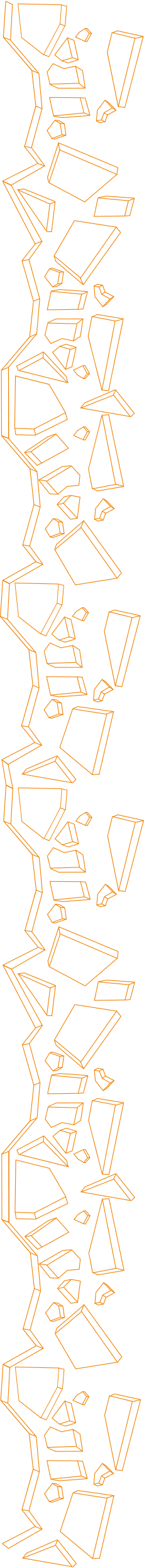 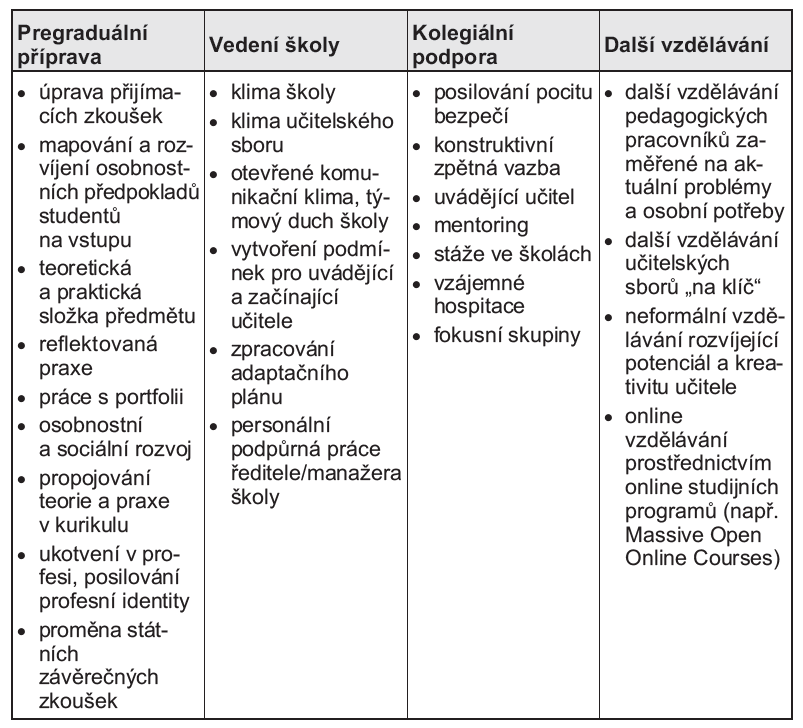 SLOŽKY PODPORY ADAPTACE ZAČÍNAJÍCÍHO UČITELE
Vítečková (2019, s. 144)
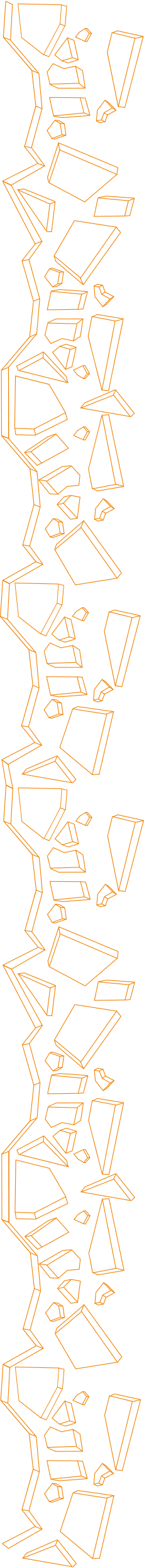 DĚKUJI ZA POZORNOST…
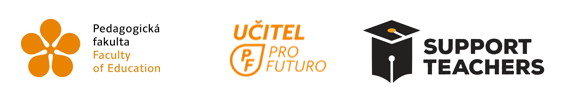 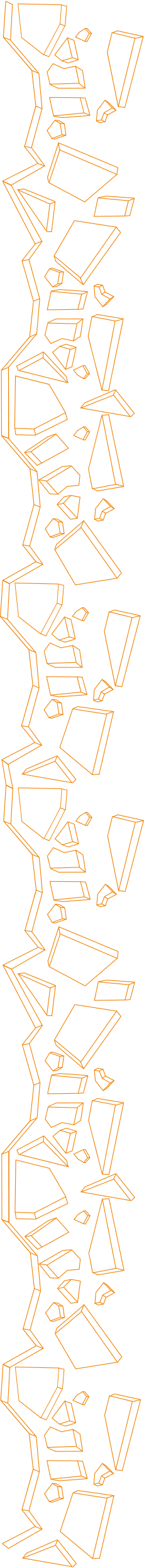 Zdroje
Hanušová, S., Píšová, M., Kohoutek, T., Minaříková, E., Janík, M., Janík, T., … Ježek, S. (2017). Chtějí zůstat nebo odejít? Začínající učitelé v českých základních školách. Masarykova univerzita.
Kasáčová, B. (2004). Zmeny učiteľskej profesie a kontinuálne vzdelávanie učiteľov. In Sborník prací Filozofické fakulty brněnské univerzity. U, Řada pedagogická = Studia paedagogica, 52(U9), 87–99.
Kratochvílová, J. & Svojanovský, P. ( ). Standard kvality profesních kompetencí studenta učitelství. MUNI.
Majerová, T. (2011). Potrebujú sa začínajúci učitelia kontinuálne vzdelávať? In Medzinárodná vedecká elektronická konferencia pre doktorandov, vedeckých pracovníkov a mladých vysokoškolských učiteľov: Recenzovaný zborník príspevkov z medzinárodnej konferencie (s. 247–247). Fakulta humanitních a prírodných vied, Prešovská univerzita v Prešove.
Píšová, M., & Hanušová, S. (2016). Začínající učitelé a dop-out. Pedagogika, 66(4), 386–407.
Průcha, J. (2002). Moderní pedagogika. Portál.
Spilková, V. (2019). Podpora začínajících učitelů – Co mohou udělat učitelské fakulty pro dobrý profesní start a jaké základy by měly položit pro kvalitní celoživotní profesní rozvoj? In Kolektiv autorů. Začínající učitel (s. 8–13). NIDV. 
Šimoník, O. (1994). Začínající učitel. Masarykova univerzita.
Tomková, A, Spilková, V., Píšová, M., Mazáčová, N., Krčmářová, T., Kostková, K., & Kargerová, J. (2012). Rámec profesních kvalit učitele. Hodnoticí a sebehodnotící arch. NÚV.
Vítečková, M. (2018). Začínající učitel: jeho potřeby a uvádění do praxe. Paido.
Zákon č. 563/2004 Sb., zákon o pedagogických pracovnících a o změně některých zákonů.
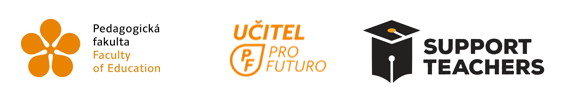